…Fragen rund um das Thema Jobcenter 
BuT-Anträge
Bewilligungsschreiben
Digitale Endgeräte
Verständnisfragen zu SGB II
Wohnen
Übernahme von (Fahrt-)Kosten, Klassenfahrten, Nachhilfekosten
…Fragen zu meiner Schullaufbahn                    am Lippe-Berufskolleg
…Fragen rund um die Themen

Studium
Frage zur Berufswahl
Interesse an einer Ausbildung
Kontakt zur Agentur für Arbeit aufzunehmen
Laufbahnberater des LBK👩🏼Beate Gante, Jörg Kahl, Heiko Mosch, Frank Rademacher, 
      Bernd Spiegel📩beate.gante@lippe-berufskolleg.de
Integrationscoach👩🏼 Nicole Panek📩 nicole.panek@jobcenter-ge.de
…einen Konflikt
mit MitschülerInnen
mit einer Lehrkraft
Mobbing beobachtet/erfahren
Gewalteinwirkung beobachtet/erfahren
StuBO🧑🏼 Rolf Hillebrandt, Lars Juchhoff, Annegret Leifert, Alexander Schmidt
📩 lars.juchhoff@lippe-berufskolleg.de📩 rolf.hillebrandt@lippe-berufskolleg.de
Ich 
  habe
KIT/Streitschlichtung👩🏼 Beate Gante, Maria Buesa📩 beate.gante@lippe-berufskolleg.de
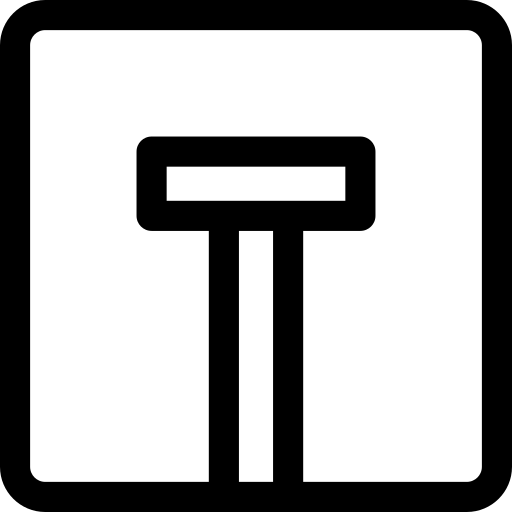 … Angst, meine Duale Ausbildung wegen schlechter schulischer Leistungen abbrechen zu müssen
Assistierte Ausbildung 
Überbetriebliche Ausbildung mit Kooperationsbetrieb
…persönliche Probleme und Anliegen, die ich vertraulich besprechen möchte und bei denen ich Unterstützung benötige:
Schul- und Lernschwierigkeiten
finanzielle Fragen
Schulden
Spannungen in der Familie, im Freundeskreis oder mit sich selbst
Kooperation mit außerschulischen Einrichtungen und Behörden, Therapeuten und Fachdiensten, Wohnen, Gesundheit, Gewalterfahrungen, Konflikte, Suchtverhalten
Tod und Trauer, Lebensumstände
StuBo/ BA👩🏼 Lars Juchhoff, Frau Strunk📩 lars.juchhoff@lippe-berufskolleg.de
…einen Förderbedarf
bei Lernen
Emotionale & soziale Entwicklung
geistige Entwicklung
Sehen, Hören
körperlich-motorische Entwicklung
Schulsozialarbeit:
👩🏼🧑🏼 Miriam Vollmer, Patrick Peters, Szilvia Bölts (SuS f. Migrationshintergrund)📩miriam.vollmer@lippe-berufskolleg.de📩patrick.peters@lippe-berufskolleg.de 📩szilvia.bölts@lippe-berufskolleg.de
Schulseesorge:👩🏼Sandra Fedeler📩sandra.fedeler@lippe-berufskolleg.de
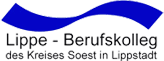 👩🏼 Sandra Brüggershemke, Marline Gritzan📩 sandra.brüggershemke@lippe-berufskolleg.de